SDX: A Software-Defined Internet Exchange
Arpit Gupta 


Laurent Vanbever, Muhammad Shahbaz, Sean Donovan, 
Brandon Schlinker, Nick Feamster, Jennifer Rexford, 
Scott Shenker, Russ Clark, Ethan Katz-Bassett
Georgia Tech, Princeton University, UC Berkeley, USC
1
The Interdomain Ecosystem is Evolving ...
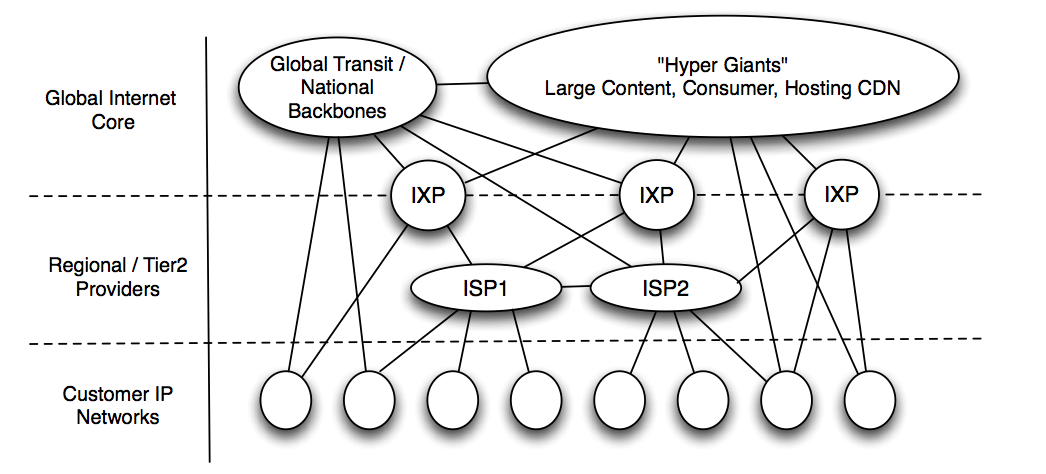 Flatter and densely interconnected Internet*
*Labovitz et al., Internet Inter-Domain Traffic, SIGCOMM 2010
2
…But BGP is Not
Routing only on destination IP prefixes
(No customization of routes by application, sender)

Can only influence immediate neighbors
(No ability to affect path selection remotely)

Indirect control over data-plane forwarding (Indirect mechanisms to influence path selection)
How to overcome BGP’s limitations?
3
SDN for Interdomain Routing
Forwarding on multiple header fields (not just destination IP prefixes)

Ability to control entire networks with a single software program (not just immediate neighbors)

Direct control over data-plane forwarding     (not indirect control via control-plane arcana)
How to incrementally deploy SDN for 
Interdomain Routing?
4
Deploy SDN at Internet Exchanges
Leverage: SDN deployment even at single IXP can yield benefits for tens to hundreds of ISPs

Innovation hotbed: Incentives to innovate as IXPs on front line of peering disputes

Growing in numbers: ~100 new IXPs established in past three years*
*https://prefix.pch.net/applications/ixpdir/summary/growth/
5
Background: Conventional IXPs
Route Server
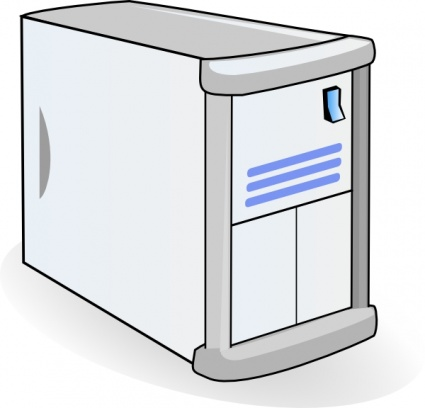 BGP Session
IXP
Switching Fabric
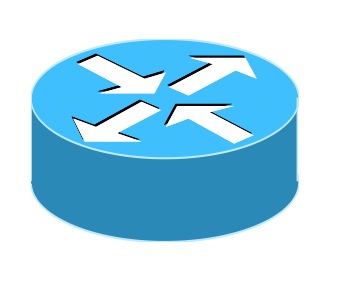 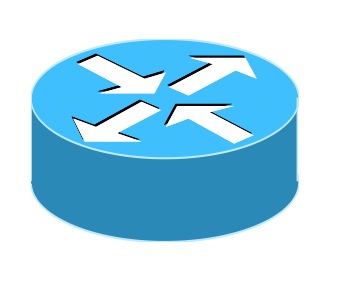 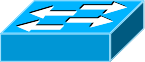 AS A Router
AS B Router
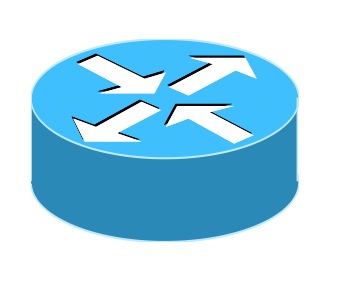 AS C Router
6
SDX = SDN + IXP
SDX Controller
SDX
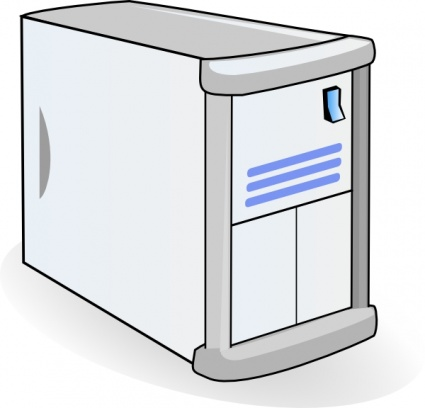 BGP Session
SDN Switch
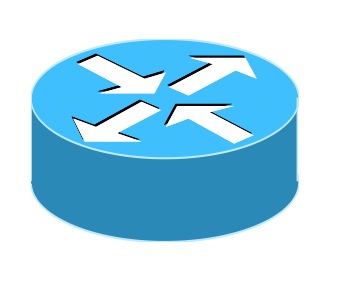 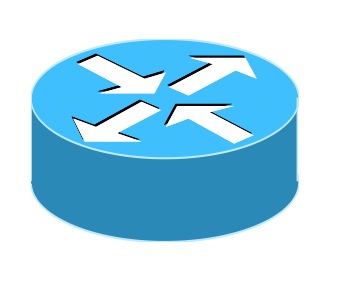 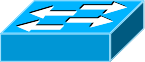 AS A Router
AS B Router
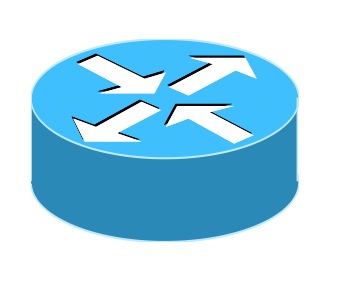 AS C Router
7
SDX Opens Up New Possibilities
More flexible business relationships
Make peering decisions based on time of day, volume of traffic & nature of application

More direct & flexible traffic control
Define fine-grained traffic engineering policies

Better security
Prefer “more secure” routes
Automatically blackhole attack traffic
8
Use Case: Inbound Traffic Engineering
SDX Controller
SDX
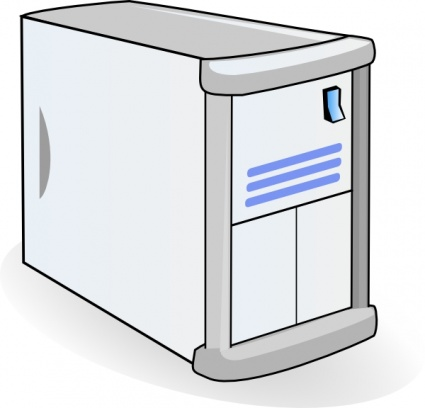 AS A Router
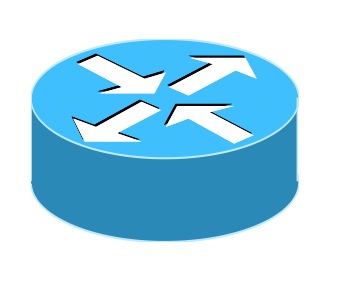 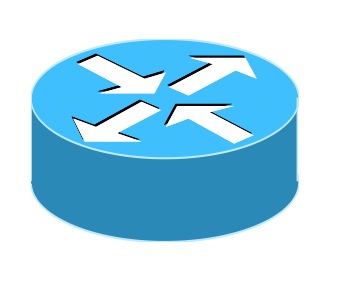 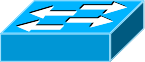 C1
C2
AS B Router
10.0.0.0/8
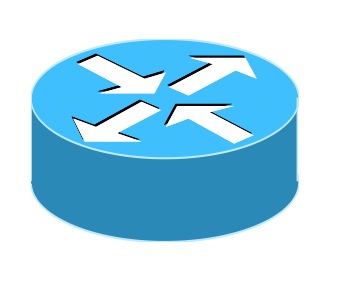 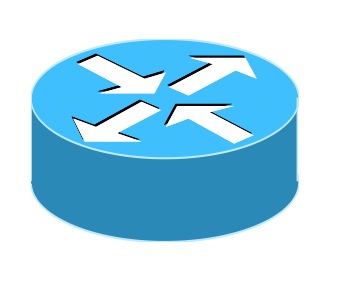 AS C Routers
9
Use Case: Inbound Traffic Engineering
Incoming Data
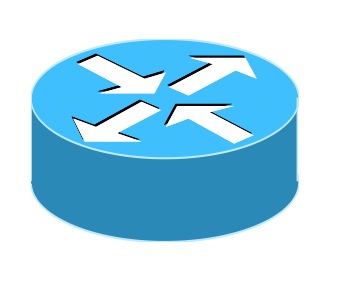 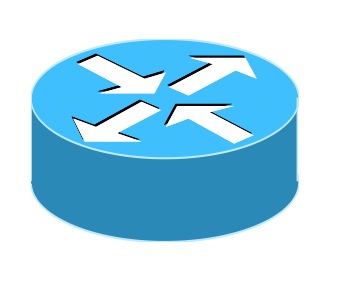 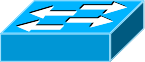 C1
C2
AS A Router
AS B Router
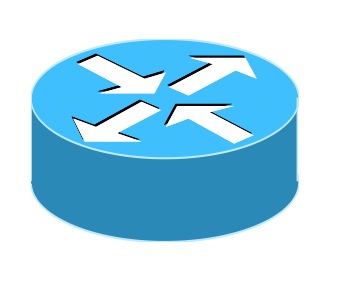 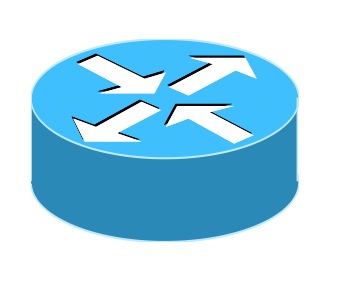 10.0.0.0/8
AS C Routers
10
Use Case: Inbound Traffic Engineering
Incoming Data
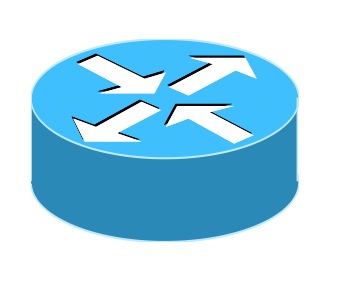 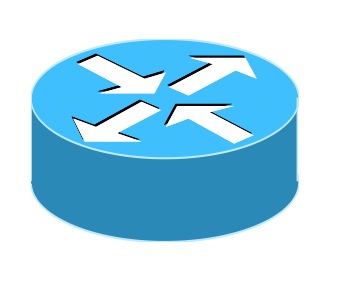 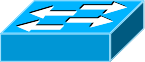 C1
C2
AS A Router
AS B Router
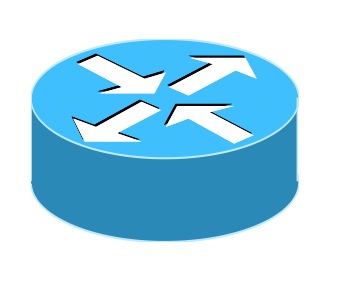 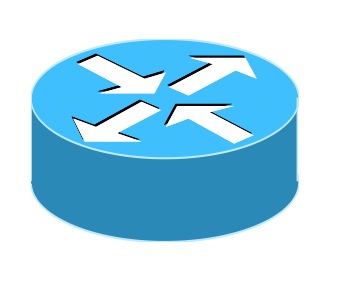 10.0.0.0/8
Fine grained policies not possible with BGP
AS C Routers
11
Use Case: Inbound Traffic Engineering
Incoming Data
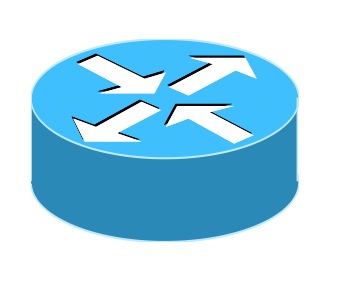 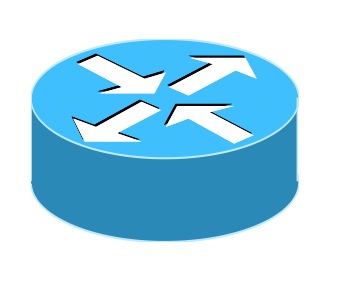 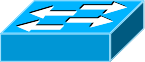 C1
C2
AS A Router
AS B Router
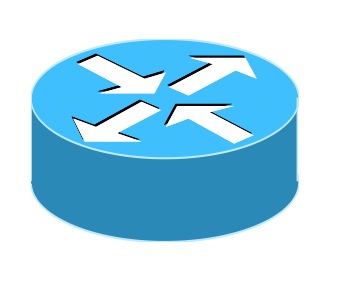 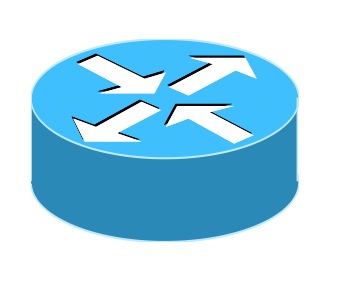 10.0.0.0/8
Enables fine-grained traffic engineering policies
AS C Routers
12
Building SDX is Challenging
Programming abstractions
How networks define SDX policies and how are they combined together?
Interoperation with BGP
How to provide flexibility w/o breaking global routing?
Scalability
How to handle policies for hundreds of peers, half million prefixes and matches on multiple header fields?
13
Building SDX is Challenging
Programming abstractions
How networks define SDX policies and how are they combined together?
Interoperation with BGP
How to provide flexibility w/o breaking global routing?
Scalability
How to handle policies for hundreds of peers, half million prefixes and matches on multiple header fields?
14
Directly Program the SDX Switch
Switching Fabric
A1
B1
match(dstport=80)drop
match(dstport=80)fwd(C1)
C1
C2
AS A & C directly program the SDX Switch
15
Conflicting Policies
Switching Fabric
drop? C1?
A1
B1
match(dstport=80)drop
match(dstport=80)fwd(C1)
C1
C2
How to restrict participant’s policy to traffic it sends or receives?
16
Virtual Switch Abstraction
Switching Fabric
Virtual Switch
Virtual Switch
AS B
AS A
A1
B1
match(dstport=80)drop
Virtual Switch
AS C
match(dstport=80)fwd(C1)
C1
C2
Each AS writes policies for its own virtual switch
17
Combining Participant’s Policies
Switching Fabric
Virtual Switch
Virtual Switch
AS B
AS A
A1
B1
Virtual Switch
match(dstport=80)fwd(C)
AS C
PolA
match(dstport=80)fwd(C1)
C1
C2
PolC
Policy(p) = PolA  PolC
p
18
Building SDX is Challenging
Programming abstractions
How networks define SDX policies and how are they combined together?
Interoperation with BGP
How to provide flexibility w/o breaking global routing?
Scalability
How to handle policies for hundreds of peers, half million prefixes and matches on multiple header fields?
19
Requirement: Forwarding Only Along BGP Advertised Routes
20/8
A
B
SDX
10/8
C
match(dstport=80)  fwd(C)
20
Ensure ‘p’ is not forwarded to C
dstip = 20.0.0.1
dstport = 80
20/8
p
A
B
SDX
10/8
C
match(dstport=80)  fwd(C)
21
Solution: Policy Augmentation
20/8
A
B
SDX
10/8
C
(match(dstport=80) && match(dstip = 10/8)) fwd(C)
22
Building SDX is Challenging
Programming abstractions
How networks define SDX policies and how are they combined together?
Interoperation with BGP
How to provide flexibility w/o breaking global routing?
Scalability
How to handle policies for hundreds of peers, half million prefixes and matches on multiple header fields?
23
Scalability Challenges
Reducing Data-Plane State: Support for all forwarding rules in (limited) switch memory (millions of flow rules possible)

Reducing Control-Plane Computation: Faster policy compilation (policy compilation takes hours for initial compilation)
24
Scalability Challenges
Reducing Data-Plane State: Support for all forwarding rules in (limited) switch memory millions of flow rules possible

Reducing Control-Plane Computation: Faster policy compilation policy compilation could take hours
25
Reducing Data-Plane State:Observations
Internet routing policies defined for groups of prefixes.*

Edge routers can handle matches on hundreds of thousands of IP prefixes.
*Feamster et al.,Guidelines for Interdomain TE, CCR 2003
26
Reducing Data-Plane State:Solution
Group prefixes with similar forwarding behavior
10/8
20/8
40/8
SDX Controller
27
Reducing Data-Plane State:Solution
Advertise one BGP next hop for each such 
prefix group
forward to
BGP Next Hop
10/8
40/8
20/8
Edge router
28
Reducing Data-Plane State:Solution
Flow rules at SDX match on BGP next hops
forward to
BGP Next Hop
match on
BGP Next Hop
10/8
fwd(1)
40/8
fwd(2)
20/8
Edge router
SDX FIB
29
Reducing Data-Plane State:Solution
For hundreds of participants’ policies, few millions  < 35K 
flow rules
30
Reducing Control-Plane Computation
Initial policy compilation time
Leveraged domain-specific knowledge of policies
Hundreds of participants requires < 15 minutes

Policy recompilation time 
Leveraged bursty nature of BGP updates
Most recompilation after a BGP update < 100 ms
31
SDX Testbed
Mininet-based Testbeds
Uses Transit Portal
Emulates edge routers

Check out our demo
Application specific peering
Inbound traffic engineering

Github repo: https://github.com/sdn-ixp/sdx/
32
Summary
SDN-based exchange (SDX) is promising for fixing Internet routing

Solved various challenges in building a real deployable SDX

Many open research problems, both for building and using SDX
33